FOTOTRANZISTOARE, FOTOTIRISTOARE, OPTOCUPLOARE. LED, dioda laser
FT - fie dispozitive semiconductoare tri-terminale (emitor, bază și colector), fie bi-terminale (emitor și colector) care au regiunea bazei sensibilă la lumină. 
În cazul FT pe homojoncțiuni, întregul dispozitiv va fi realizat dintr-un singur tip de material; fie Si, fie Ge. Cu toate acestea, pentru a crește eficiența lor, FT pot fi confecționați din materiale non-identice (AIIBV, precum GaAs) de o parte și de alta a joncțiunii p-n care duce la dispozitive pe baza heterojoncțiunile. 
Cu toate acestea, dispozitivele pe homojoncțiuni sunt mai des utilizate ca cele pe baza heterojoncțiuni, deorece sunt mai ieftine.
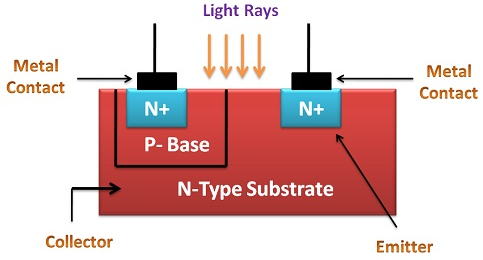 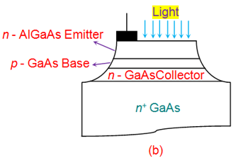 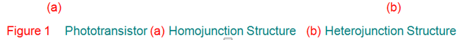 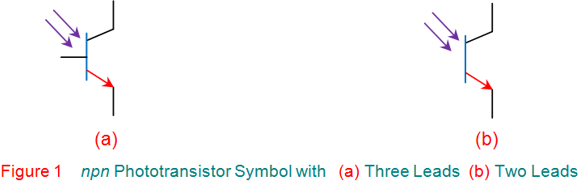 Cum lucrează un fototranzistor
1. Caracteristicile FT sunt similare cu cele ale TB normale, cu excepția faptului că au un curent de bază înlocuit de intensitatea luminii. Aceasta înseamnă că chiar și aceste dispozitive au trei regiuni de operare, adică, tăiere, activ și saturație. Acest lucru implică în plus faptul că FT pot fi folosiți fie pentru aplicații de comutare (blocare, și saturație), fie pentru amplificare (mod activ), la fel ca TB.
2. FT pot fi configurați în 2 configurații diferite: CC, EC în funcție de terminalul care este comun între terminalele de intrare și ieșire, similar cu TB clasic
3. Un mic curent de saturație inversă, numit curent de întuneric, curge prin FT în absența luminii a cărei valoare crește cu temperatura, identic TB normal.
4. FT sunt predispuși la deteriorarea permanentă din dacă tensiunea aplicată pe joncțiunea C-E crește peste tensiunea de străpungere, ca la TB normal.
dacă lumina cade pe regiunea  bazei, atunci rezultă generarea de perechi de e-h  care dau naștere la curentul bazei. Acest lucru conduce în continuare la fluxul de curent în emitor prin dispozitiv, ceea ce conduce la procesul de amplificare, ce se datorează faptului că, magnitudinea fotocurentului va fi proporțional iluminarii și va fi amplificat de câștigul tranzistorului care duce la un curent mai mare la colector.
Moduri de lucru a FT
Amplificator de emitor comun - trece de la „înalt” la „scăzut” cu lumină.
Amplificator de colector comun - trece de la „joasă” la „înaltă” cu lumină.
FT poate fi utilizat în două moduri diferite: activ și comutator. 
Aceste moduri sunt controlate prin schimbarea valorii rezistorului. Ecuațiile sunt:
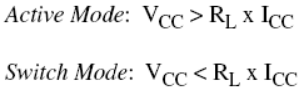 Fairchild recomandă  rezistența de 5kohm sau mai mare la conectarea ca comutator
Mod de comutare – FT va fi comutat între regimul  blocare  (OFF) și saturație ON. Aceasta înseamnă, că la iluminare transistorul va conduce, în caz contrar el va fi ca dielectric.
Mod Activ, ieșirea FT este proportională intensității luminii.
Benzile energetice la un FT
Caracteristicile FT
FT are un nivel ridicat de amplificare rezultat din acțiunea FT. Pentru homostructuri acesta poate fi de ordinul aproximativ 50 - la câteva sute.
FT heterostructuri, au valorile de câștig până la zece mii. Aceste sunt mult mai costisitoare pentru fabricare. 
Un alt avantaj al tuturor FT în comparație cu AFD (care oferă amplificare mare) este că FT are un nivel de zgomot mult mai mic.
Unul dintre dezavantajele principale ale FT este că nu are un răspuns deosebit de bun la frecvență mare. Aceasta rezultă din capacitatea mare asociată cu joncțiunea bază-colector. Această joncțiune este proiectată să fie relativ mare pentru a-i putea ridica cantități suficiente de lumină. Pentru un FT homo-structură, lățimea de bandă poate fi limitată la aproximativ 250 kHz. FT cu joncțiuni heterogene au o limită mult mai mare, iar unele pot fi operate la frecvențe de până la 1 GHz.
Caracteristicile FT
Caracteristicile FT la diferite intensități de lumină. Ele sunt foarte asemănătoare caracteristicilor unui BJT dar cu nivele diferite ale curentului de bază înlocuit de diferite nivele ale intensității luminii.
Există o cantitate mică de curent care curge în FT chiar și atunci când nu există lumină. Acesta se numește curent de întuneric și reprezintă numărul mic de purtători care sunt injectați în emitor din bază. La fel ca purtătorii fotogenerați, aceasta este supusă și amplificării prin acțiunea FT.
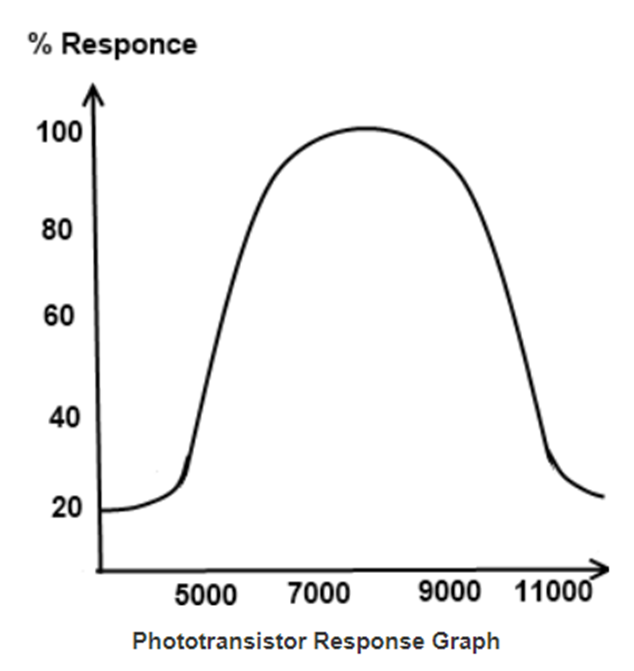 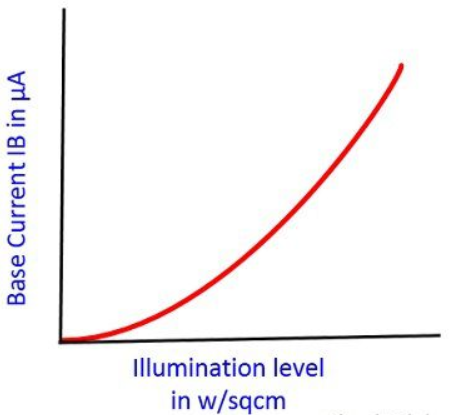 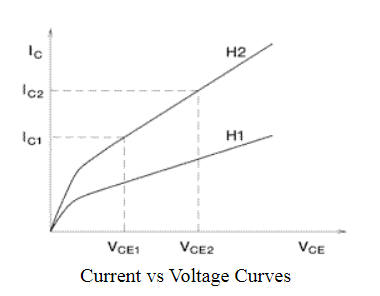 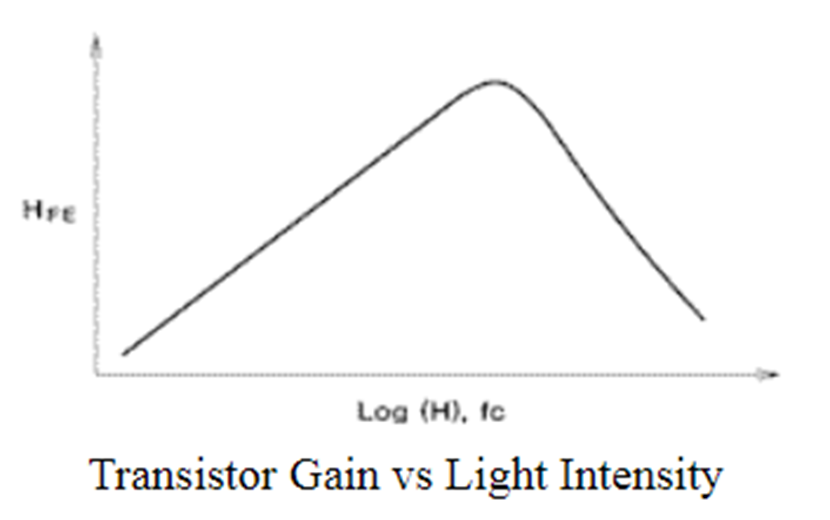 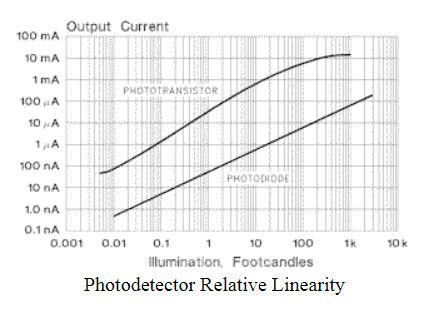 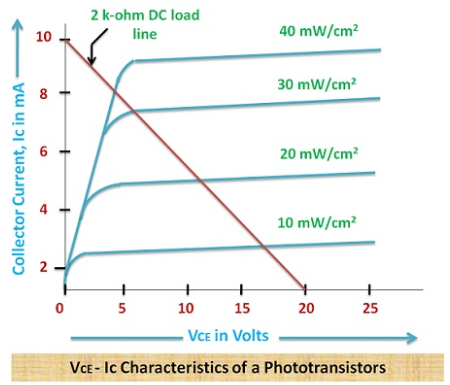 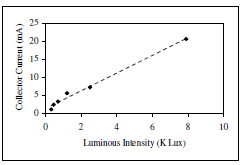 Semnalul de ieșire la fototranzistor
depinde de:
Lungimea de undă a luminii incidente;
Suprafața expusă a FT;
Amplificarea la CC a FT.
Caracteristicile unui FT pot fi exprimate in termeni de:
Răspunsul spectral
Coeficientul de amplificare  (eficiența convergenței luminii în semnal electric)
Constanta de timp (răspunsul)
Sensibilitatea la iluminare (raportul curentului fotoelectric la fluxul luminos)
Avantajele                              și                dezavantajele FT
Nu suporta tensiuni mari dacă este fabricat din Si.
Sensibile la supratensiuni
Afectat de energia electromagnetică.
Nu permiteți curgerea ușoară a electronilor spre deosebire de tuburile electronice.
Răspuns slab la înaltă frecvență datorită unei capacități mari a joncțiunii colector-baza.
Nu se pot detecta niveluri scăzute de lumină mai bune decât fotodiodele.
Simple, compacte și nu prea scumpe
Curenți mari, amplificare mare, răspuns rapid comparativ cu fotodioda
Rezulta în tensiune la ieșire diferit de fotoresistor
Sensibilitate la spectru larg de lumina incidentă de la UV la IR
Sensibilitatea la număr larg de surse (incadenscente, fluoroscentem neon, lasere, foc, solar)
De încredere și stabile
Fond mai mic ca la fotodiodele cu avalanșă
Diferite constructiv
Aplicațiile FT
1. Detectarea obiectelor2. Detectarea codificatorului3. Sisteme automate de control electric, cum ar fi în detectoarele de lumină4. Sisteme de securitate5. Cititoarele cu carduri6. Relee7. Circuite logice computerizate8. Sisteme de numărare9. Detectoare de fum
10. Dispozitive de localizare cu rază laser11. Telecomenzi optice12. CD playere13. Astronomie14. Sisteme de vedere nocturnă15. Receptoare infraroșii16. Imprimante și copiatoare17. Camere foto ca obturatoare18. Comparatori de nivel
Moduri de lucru ai FT
Mod activ:                 Vcc  > RL Ic
Mod de comutare:   Vcc < Rc Ic

Unde:    RL = rezistența de sarcină (i.e. Rc sau Re din circuitele de mai sus).    IC = maximum anticipated current.    VCC = tensiunea de alimentare CC.
Fotodarlington
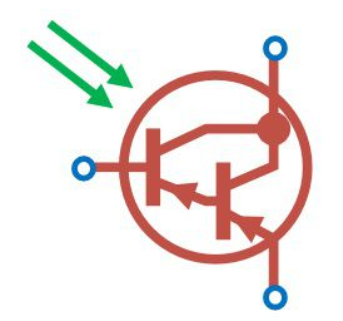 Tranzistorul fotodarlington oferă un grad de sensibilitate mult mai mare în comparație cu alți FT, dar acest lucru este în detrimentul timpului de răspuns și al răspunsului în frecvență.
În configurația tranzistorului fotodarlington, primul tranzistor acționează ca fotodetector, iar emitorul său este cuplat la baza celui de-al doilea tranzistor. Acest lucru dă un nivel de amplificare foarte mare
Tensiunea de deschidere a fotodarlington este dublă tranzistorului singular (Si – 0,7V, Fotodarlington – 1,4V)
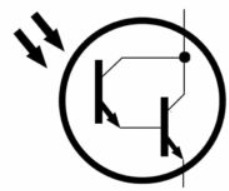 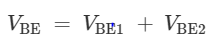 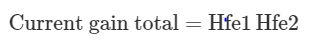 Avantaje și Dezavantaje ale fotodarlington
Avantajele 
-amplificarea mare în curent
Fondul introdus este mai mic ca laun fototranzistor cuplatcu un amplificator extern
Produce un curent foarte mare la ieșire
Dezavantaje
Dependența puternică de temperatură (ca și la fototranzistor)
Având o regiune de stocare proprie largă, viteza de operare este joasă comparativ cu fototranzistorul
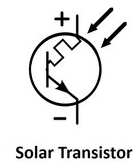 Un solaristor (de la Tranzistorul cu celule SOLARE) este un fototransistor compact cu două terminale. Tranzistorul cu 2 în 1 plus celula solară realizează modularea curentului înalt-scăzut printr-un efect memresistiv în fluxul de purtători fotogenerați. 

Termenul a fost inventat de dr. Amador Perez-Tomas, în 2018, 

Într-o realizare de bază a Solaristor, efectul tranzistorului auto-alimentat este obținut prin integrarea unui strat absorbant de lumină (un material care absoarbe energia fotonului) în serie cu un strat de transport semiconductor funcțional, a cărui conductibilitatea internă sau rezistența de contact pot fi modificate extern.
Foto JFET
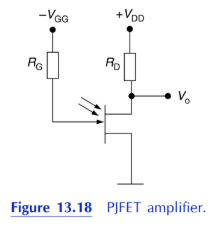 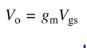 Avantaje și Dezavantaje ale FJFET
Avantaje:
Fond mic deoarece curentul de întuneric (termic) este mic;
Impedața de intrare înaltă;
Tensiunea de offset joasă
Mai performant la comutare decât FT;
Amplificarea în putere mai mare ca la FT;
Frecvența de răspuns mai bună ca la FT.
                                                              Dezavantaje:
Suprafața de iluminare mică
Rezistența mare a porții RG poate introduce fond termic înalt;
Sensitivitatea mică
Fototiristorul
Structura și schema conectării
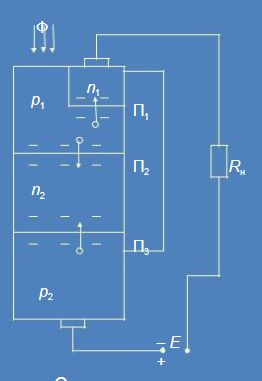 Caracteristica I(U) la F-variabil
Un terminal special este confectionat  în stratul P în locul porții. La iluminarea lui purtători liberi sunt fotogenerați. La o intensitate careva are loc străpungerea și tiristorul trece în starea de conducție.

Dezavantaje: 
nu poate fi util ca amplificator;
Sensibilitatea la temperatură înaltă
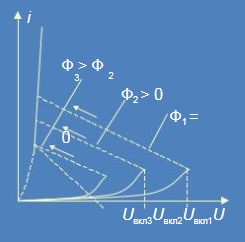 Optocuploare
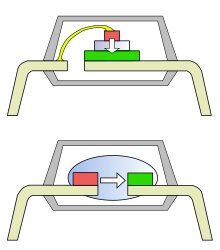 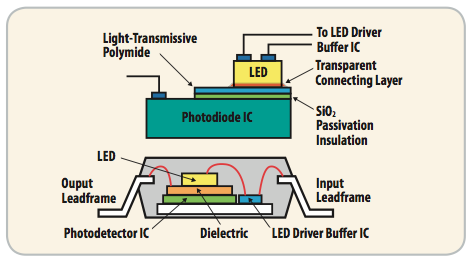 Clasificarea optocuploarelor
După gradul de integrare
După tipul fotoreceptorului
Optocupluri  (elementare – din 2 sau mai multe elemente, inclusiv asamblate într-un cip
Optocupluri integrate (cu amolificatoare, etc)
Cu FR
Cu FD
Cu FT (BP sau BP  Darlington)
Cu generator fotogalvanic (elemente solare, de regulă conțin și TEC)
Cu Fototiristor
După tipul canalului optic
Cu canal optic deschis
Cu canal optic inchis
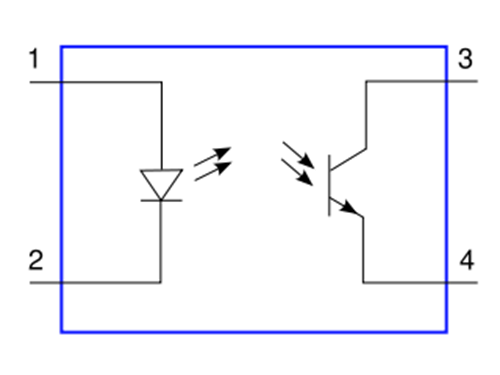 Optocuploare
OC cu canal optic deschis
Diverse optocuploare
1- emițător, 2- fotodetector, 3-  obiectul
Optoizolatorul este închis într-un singur dispozitiv și are aspectul unui circuit integrat (IC) sau al unui tranzistor cu contacte suplimentare. 
pot fi utilizate pentru izolarea circuitelor de putere mică de circuitele cu putere mai mare și pentru a elimina zgomotul electric de la semnale.
cele mai potrivite pentru semnalele digitale, dar pot fi utilizate și pentru a transfera semnale analogice. Izolarea oricărei viteze de date mai mari de 1 Mb / sec este considerată viteză mare. 
Cea mai frecventă viteză disponibilă pentru optoizolatoarele digitale și analogice este de 1 Mb / sec, deși sunt disponibile și viteze digitale de 10 Mb / sec și 15 Mb / sec. 
sunt considerate prea lente pentru multe utilizări digitale moderne, dar cercetătorii au creat alternative încă din anii ’90.
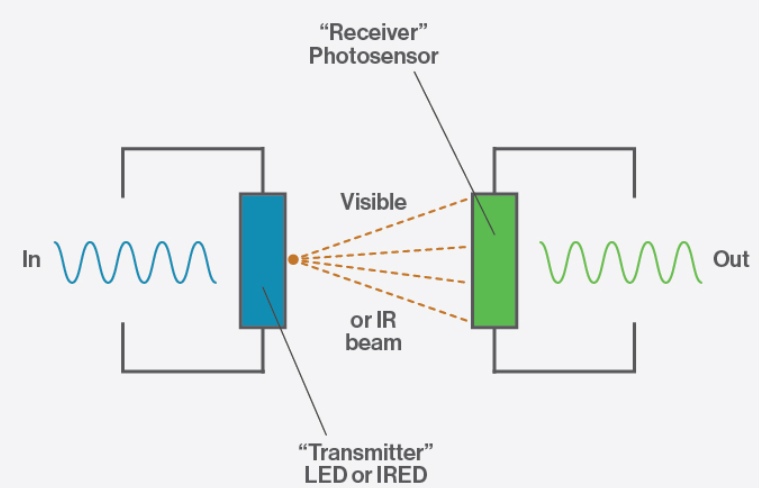 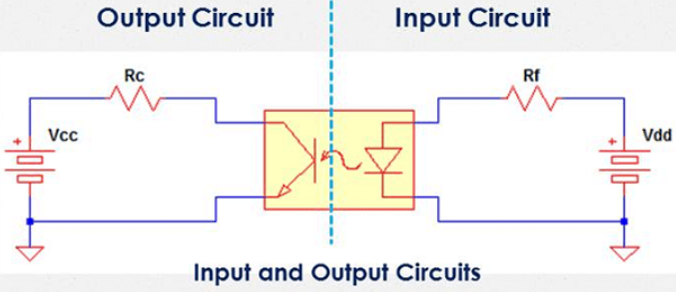 Optocuplorul cu TRIAC – aplicații
Optotranzistor pentru comutarea la c.c.
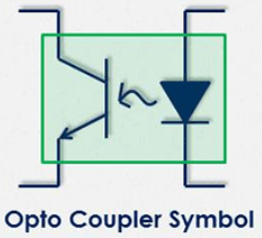 Avantaje
Aplicații
Îndepărtează zgomotul electric de la semnale
Izolează dispozitivele de joasă tensiune de circuitele de înaltă tensiune
Permite să utilizăm semnale digitale mici pentru a controla tensiunile de curent alternativ mai mari
Control CC și CA la controlul puterii
Comutare input/output la microprocesoare
Protecția echipamentului de comunicații
Reglarea livrării puterii
Optocuploarele sunt disponibile în patru tipuri generale, fiecare având o sursă LED infraroșu, dar cu diferite dispozitive fotosensibile (fotoreceptoare) 
 Cele patru optocuploare se numesc: 
Fototranzistor, Fotodarlington, FotoSCR și Fototriac, 
Dispozitivele fototranzistor și fotodarlington sunt utilizate în principal în circuitele de curent continuu
Dispozitivele SCR și fototriacul permit controlul circuitelor alimentate cu curent alternativ. 
Există multe alte tipuri de combinații-senzori sursă, cum ar fi fotodiodă LED, LED-LASER, perechi lampă-fotorezistor, optocuploare reflectorizante și cu fante.
Tipuri optocuploare
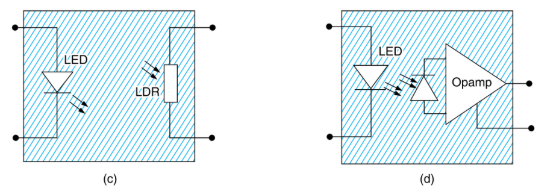 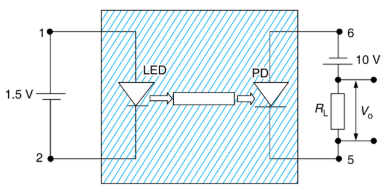 Avantajele și dezavantajele optocuploarelor
Avantaje:
Foarte rapide deoarece sunt dispozitive electron-fotonice;
Asigură izolare totală și a împămîntării circuitului de intrare de cel de ieșire;
Cuplarea între etaje – prin fotoni (particule fără sarcină) – deci nu este afectat de cîmpul electromagnetic;
Sarcină la ieșire nu afectează circuitul la intrare deoarece cuplarea este prin fotoni dintre ieșire-intrare LED și Fotodetectorul sunt alimentate de surse diferite  - izolarea!
Dimensiuni foarte mici;
Foarte ieftine;
Foarte ușoare;integrarea ușoară în alte chipuri
În circuite de comutare optoizolatoarele nu produc tranziții grele ca transformatoarele deoarece nu au inductanțe;
Transformatoarle produc un fond datorită prezenței componentei rezistive. La optocuploare acest lucru lipsește
Dezavantaje:

Nu rezistă curenți mari comparativ cu transformatoarele;

Transformatoarele pot cupla direct circuite cu voltaj mare și mic.
 
Optocuploarele necesită pentru aceasta interfețe adiționale;
Optocuploare       versus       RELEE
Avantaje
Avantaje
Economic
Soliditatea în stare solidă
Transmisia semnalului de mare viteză
DC și transmisie de joasă frecvență
Izolație de înaltă tensiune
Impedanță de izolare ridicată
Dimensiuni mici
Fără stări de contact
Funcționare cu putere redusă
Rezistența joasă la ON
Putere mare de comutare
Izolare la tensiuni f. înalte
La c.c.
Dezavantaje
Cost înalt
Consum de energie mare
Viteza de comutare foarte mică
Gabarite relativ mari
Fezabilitate insuficientă
Dezavantaje
Rezistență finită la ON
Rezistență finită la OFF
Curent limitat
Eficiența joasă de trnasmisie
Recapitulare: Fotoluminiscența
Luminescența - termen general pentru a descrie emisia de radiație de la un solid atunci când asupra lui acționeazå o anumitå formå de energie. În funcție de metoda de excitație avem: 
■ fotoluminescența, excitația apare din absorbția de fotoni; 
■ catodoluminescența, excitația apare ca urmare a bombardårii cu un fascicol de electroni; 
■ electroluminescența, excitația rezultå la aplicarea unui câmp electric (alternativ sau continuu). 
Oricare ar fi forma de energie ce cade pe materialul luminescent, în stadiul final al procesului, apare de fapt o tranziție între douå nivele de energie E1 çi E2 (E2 > E1) cu emisia de radiație de lungime de undå λ:
                                                               hc/λ = E2-E1
E1 çi E2 sunt nivele care aparțin la douå grupuri de nivele de energie, astfel cå la emisie, în locul unei singure lungimi de undå, în mod obișnuit apare o bandå de lungimi de undå. 
Dacå mecanismul de excitație înceteazå, luminescența persistå un interval de timp egal cu timpul de viațå a tranziției între cele douå nivele E1 çi E2, este, ceea ce se numeçte fluorescența.
Fosforescența apare atunci când luminescența persistå un timp mult mai lung. Adeseori fosforescența este atribuitå prezenței unei ståri metastabile (sau cu timp de viațå foarte lung) cu energie mai micå decât E2. Electronii pot cådea în aceste ståri și pot råmâne în capcanå pânå când vor fi eliberați ca urmare a excitațiilor termice
Fotoluminiscența
În cazul fotoluminescenței, energia este transferatå cristalului 
prin absorbția unui foton. Pentru materialele caracteristice 
ionul activator este cel care absoarbe fotonul în mod direct. 

Dacă  nivelele de energie implicate în absorbție și în emisie sunt aceleași, atunci lungimile de undå la absorbție cât și la emisie ar trebui så fie identice. Dar, lungimea de undå la emisia radiației, este deplasatå spre roșu în comparație cu lungimea de undå la absorbția radiației. Aceste fenomen este cunoscut ca deplasarea Stokes. 

El poate fi explicat luând în considerare efectul vibrațiilor rețelei cristalului gazdå asupra nivelelor de energie ale ionilor  activatori. Aceștia din urmå sunt adesea încårcați pozitiv, exemple tipice fiind Cr3+ çi Mn2+, deçi starea exactå a sarcinii depinde de  gazdå.
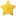 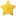 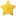 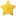 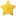 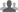 Ce sunt LED-urile ?
Un LED (din engleză: light-emitting diode), înseamnă diodă emițătoare de lumină) -diodă SC ce emite lumină la polarizarea directă a joncțiunii p-n. Efectul este o formă de electroluminescență.

Un LED este o sursă de lumină mică, de cele mai multe ori însoțită de un circuit electric ce permite modularea formei radiației luminoase. 

Sunt utilizate ca indicatori în cadrul dispozitivelor electronice, dar din ce în ce mai mult au început să fie utilizate în aplicații de putere ca surse de iluminare. 

Culoarea luminii emise depinde de compoziția și de starea SC folosit, și poate de la spectrul IR la UV. 

LED-urile sunt folosite pentru a oferi lumină albă și de culoare în lanterne, becuri și corpuri de iluminat compacte dar și într-o serie mare de dispozitive electronice.
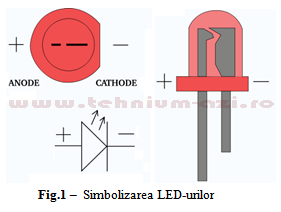 Regim lucru LED                                                       Dimensiuni
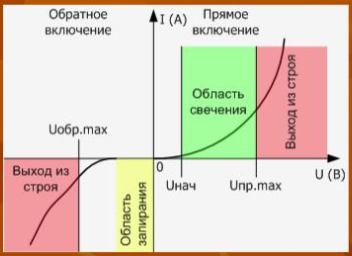 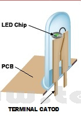 Tipuri LED
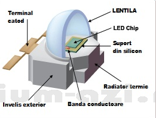 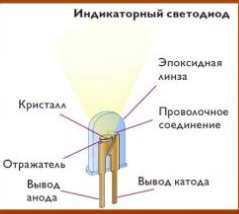 Clasificare. Construcție.
Led-uri se împart în doua mari categorii:a) Led-uri de mică putere (<1W);  indicatoareb) Led-uri de mare putere.   De iluminare
În funcție de tipul constructiv LED-urile se împart în:a) Led-uri THT (cazul indicatoarelor jos);b) Led-uri SMD (cazul LED iluminare);
c) Led-uri de putere (unul sau mai multe LED-uri SMD de putere mare).
În funcție de numărul de culori redate deosebim: 
led-uri simple, 
bicolore și 
tricolore (cele din urmă mai poartă numele de led-uri RGB).
e-
e-
Mechanismul emiterii de fotoni  in LED-uri?
Mechanismul este “injectia 

Luminiscența ne vorbește, că sunt generați fotoni.
Electroluminscența ne vorbește că 
Fotonii produc un curent electric.
Injectarea ne vorbește, că 
producerea fotonilor  este cauzată
 de injectarea purtătorilor de sarcină
Producerea fotonului
Electronii recombină cu golurile.
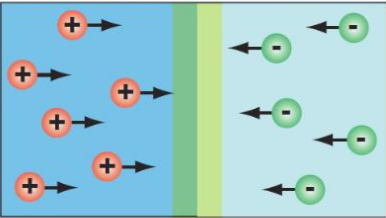 e-
h
Energia fotonului este energia band gap.
CB
VB
Emisia de fotoni are loc când avem purtători minoritari injectați ce recombinează cu cei majoritari.
Dacă lungimea de difuzie a e-  este mai mare ca cea a golurilor, regiunea de emisie a fotonilor este mai mare în regiunea  p- a p-n jonctiunii comparativ cu cea de la regiunea n-.
Constructiv LED real va fi mai bun de tip n++p
Relative eye response
Sensibilitatea ochiului uman la spectrul luminii
100

10-1

10-2

10-3

10-4
GaAs.14p86
GaAs.35p65
GaAs.6p4
GaP:N
GaN
ZnSe
violet
blue
green
yellow
orange
red
350    400      450     500      550     600     650     700      750
Lungimea de undă, nm
Materiale pentru LED-uri.
Proprietățile InGaN
InGaN la compozitia dată: 
un material ( o compozitie) Emite exclusiv o lungime de undă…
Nu poate emite lumina albă. 
Pentru obținerea mai multor lungimi de undă emise, - straturi – multistraturi… 
Un LED fabricat într-un material cu gradient de concentrații, unde pe ambele părți ale regiunii de joncțiune materialul se schimbă de la InN la GaN prin intermediul aliajelor InGaN. Astfel purtătorii de sarcină minoritari trebuie să traverseze toată zonă – deci le trebuie energii diferite, ce este dificial de realizat în practică
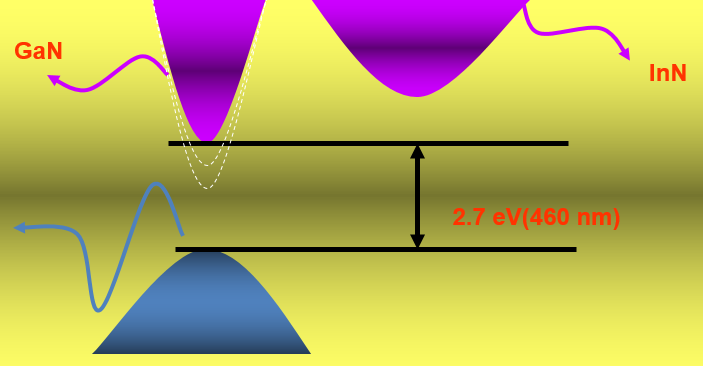 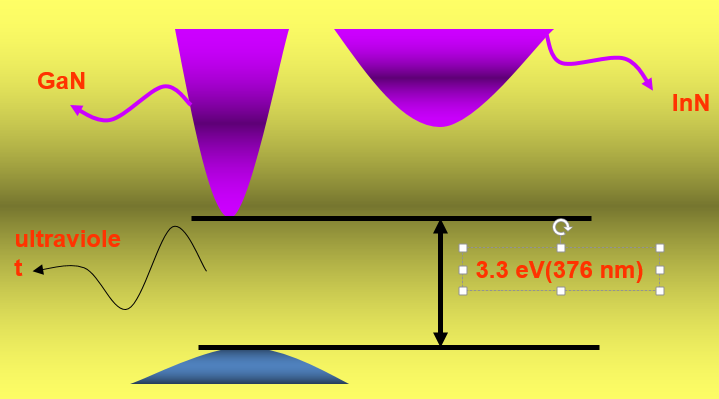 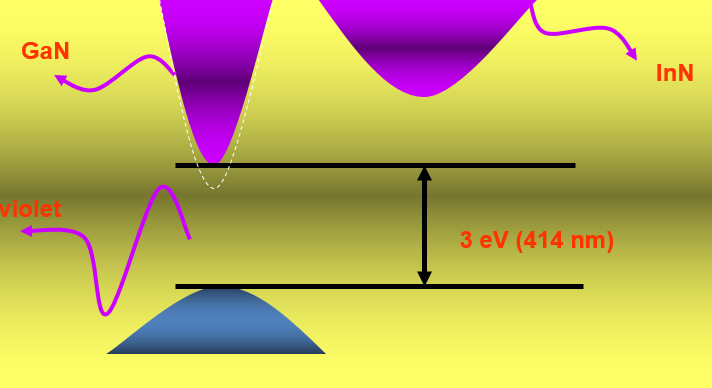 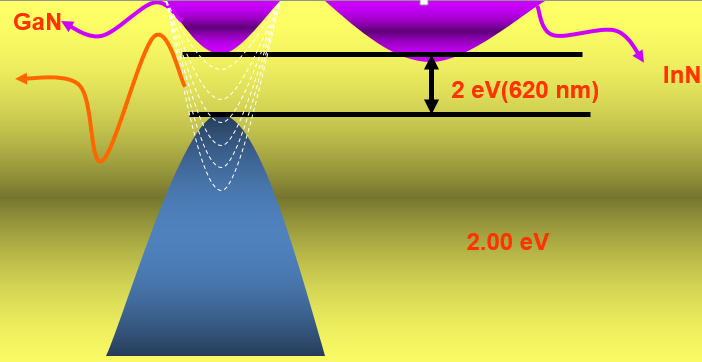 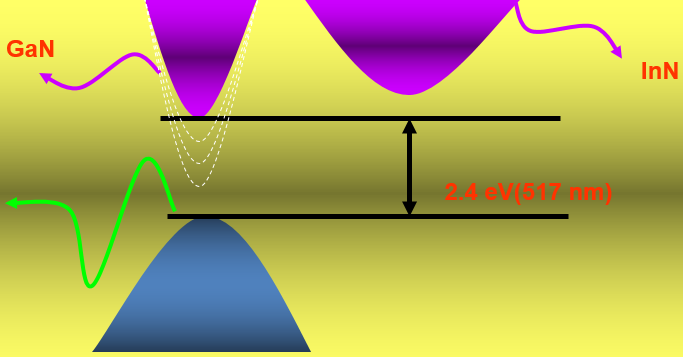 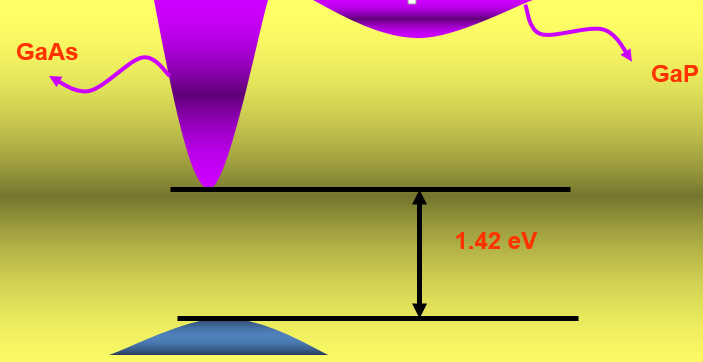 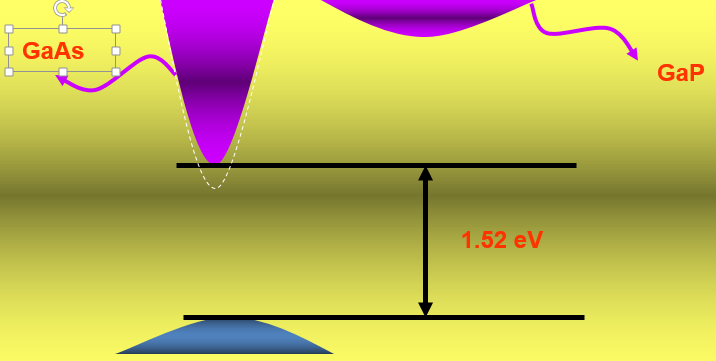 Eficiența și parametrii de funcționare a LED-urilor
LED-urile indicatoare tipice - cel mult cu 30...60 mW de energie electrică. 
În 1999, Philips Lumileds a introdus LED-uri de putere capabile să funcționeze continuu cu un watt.
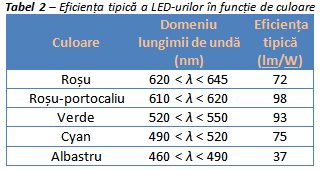 În decembrie 2012 Cree anunță disponibilitatea comercială a LED-urilor cu eficiență de 200 lm/W la temperatura camerei.
Dispozitivele solid-state, cum ar fi LED-urile, sunt supuse la o uzura destul de mică dacă acestea funcționează la curenți mici și temperaturi scăzute. Multe dintre LED-urile concepute în anii ‘70 și ‘80 sunt încă în lucru și la începutul secolului 21. 
Durata de viață tipică a unui LED este între 25000 - 100000 de ore, dar transferul de căldură cu mediu ambiant și modul în care alegem curentul de funcționare poate prelungi sau scurta acest timp în mod semnificativ.
Avantajele LED-urilor
Fiabilitate mecanică și fezabilitate înaltă
Lipsa supraîncălzirii și tensiunilor înalte
Nivel înalt de securitate electrică și incendiară
Inerția practic nulă
Foarte miniaturizate
Montarea ușoară
Durată de funcționare foarte mare
Piața LED-urilor de culoare albă – dominantă – cca 50%
Alimentarea LED-urilor prin 3 metode: surse de c.c. (CC – Constant Current) sau unei surse de tensiune constantă (CV – Constant Voltage), mixtă (CC-CV)
Axa x – creșterea rezistenței sarcinii, axa Y – tensiunea de ieșire a modulului de alimentare a LED
Linia albastră –tensiunea de ieșire, linia verde – curentul de ieșire
În caz când mai multe LED-uri sunt conectate în serie- eficientă alimentare c.c. 
În caz când LED-urile sunt conectate în paralel - putea exista o problemă de distribuție a curentului prin fiecare LED.
Led-uri serie și/sau paralel ?
Conectarea serie - evită o luminozitate inegală din cauza variaţiei de curent. Deci, toate LED-urile vor vedea acelaşi curent pentru a obţine acelaşi nivel de luminozitate. Tensiunea de ieșire a driverului va fi egală cu:                                                VOUT = VF X nunde VFeste tensiunea nominală de funcţionare a LED-ului și n este numărul de LED-uri conectate în serie. 
În cazul conectării în serie a LED-urilor, curentul de ieşire a driver-ului va fi egal:                                                  IOUT = IF;unde IF este curentul nominal al LED-ului, o dată foarte importantă de catalog.
Avantajele conectării în serie a LED-urilor:
complexitate scăzută a circuitului;
fiecare LED vede acelaş curent;
eficienţă ridicată (nu este necesar rezistor de balast).
Dezavantajele conectării în serie a LED-urilor:
tensiunea de ieşire poate deveni destul de mare;
pe parcursul duratei de viaţă, LED-urilor îşi pot modifica în mod inegal parametrii de funcţionare, fapt ce conduce la o supraîncărcare a unora şi subîncărcare a altora, fapt ce va cauza defectarea mult mai rapidă a şirului de LED-uri sau la o luminozitate neuniformă;
dacă un LED se defectează se întrerupe luminozitatea întregii conexiuni serie. 
Un LED scurtcircuitat are un efect redus asupra luminozităţi per ansamblu a circuitului dar poate provoacă supravoltarea celorlalte LED-uri aflate în serie, dacă driverul de LED-uri nu este prevăzut cu o reacţie de curent prin care să regleze automat tensiunea de ieşire la valoarea corespunzătoare - menţionez acest lucru deoarece majoritatea driverelor de LED-uri realizate cu circuite integrate stabilizatoare liniare de tensiune, dau la ieşire o tensiune fixă, care nu se reglează automat în funcţie de curentul nominal consumat de LED-uri. În această situaţie, se poate întâmpla ca la un moment dat tensiunea fixă de ieşire să fie prea mare pentru cele n-1 LED-uri rămase în funcţiune.
Conectarea paralel
Admitem că avem trei șiruri de LED-uri conectate în paralel. Prin fiecare şir circulă un curent notat cu: IF1, IF2 şi IF3. Driverul de LED-uri va trebui să asigure o tensiune de ieşire constantă egală cu ns x VF, unde ns reprezintă numărul de LED-uri dintr-un şir. Atunci curentul de ieşire a driver-ului de LED-uri va trebui să fie suma curenţilor care circulă prin cele trei şiruri de LED-uri conectate în paralel, mai exact:
                                                  IOUT =IF1 +IF2 +IF3                                   

Dacă: IF1=IF2=IF3=IF, atunci: IOUT = 3 x IF.
Tensiunea de ieşire a driver-ului va rămâne ca cea calculată iniţial, adica acei 10V, dacă avem cinci LED-uri conectate în serie pe fiecare şir cu VF = 2V. Dacă considerăm IF = 30mA atunci curentul de ieşire a driver-ului va fi 90mA. Deci, prin conectarea în paralel a LED-urilor tensiunea de ieşire poate fi aceeaşi ca în cazul conexiuni serie dacă avem aceleaşi tipuri de LED-uri dar curentul necesar pentru alimentarea lor va creşte în funcţie de câte şiruri de LED-uri conectăm în paralel.
Avantajul major al conexiuni paralel a LED-urilor - putem folosi un număr mai mare de LED-uri care dacă s-ar conecta în serie ar avea nevoie de o tensiune de alimentare mai mare decât cea nominală de ieşire a driver-ului de LED-uri. 
Dezavantajul conexiunii paralel - diferenţele mici de toleranţe sau de dispersie de fabricaţie a componentelor unui circuit pot duce la diferenţe semnificative în ceea ce priveşte curentul absorbit de fiecare şir de LED-uri. 
Acest lucru va avea repercursiuni asupra percepţiei intensităţii culori sau luminozităţi unui LED, ajungând până în cazuri extreme când defectarea unuia sau mai multor LED-uri să producă scoaterea din funcţiune a întregului circuit.
Pentru a elimina sau mai bine zis pentru a reduce la minimum consecinţa expusă, în serie cu fiecare şir de LED-uri se va conecta obligatoriu un rezistor de echilibrare: RB1, RB2 & RB3, care va ajuta la compensarea variaţiilor de curent cauzate de diferenţele tipice VF a LED-urilor. 
Dezechilibre mici a VF din cadrul unui şir de LED-uri conectate în serie ar putea provoca o variaţie semnificativă a curentului IF prin şir. 
Valoarea tipică a rezistenţei de balast este mai mică de 20 Ohmi.
Conexiunea matrice
Conexiunea matrice: LED-urile sunt conectate pe laturi de alimentare orizontale şi verticale. 
Acest mod de conectare, denumit şi conexiunea în cruce, nu este altceva decât conectarea unor LED-uri în serie şi paralel. 
conexiunea matrice este ceva mai tolerantă la erori, nu se folosesc rezistențe de echilibrare la unirea în paralel iar eficiența conexiuni este mult îmbunătățită. 
Totuşi, distribuţia curentului pe laturile matricii rămâne o problemă. 
O distribuţie inegală a curentului (cauzată de toleranţele componentelor) poate conduce la diferenţe vizibile de luminozitate. 
Spre exemplu, diferenţe ale caracteristicilor termice pot cauza o variaţie de curent care va duce inevitabil la problema semnalată anterior pe parcursul trecerii timpului.
Conexiunea multicanal
De obicei, se recomandă utilizarea conectării în serie a LED-urilor ori de căte ori este posibil deoarece acest mod de conectare evită problemele termice de distribuţie întâlnite în cazul conexiunilor matrice şi paralel. 

Conexiunea cea mai robustă constă în utilizarea unui driver separat pentru fiecare şir de LED-uri sau un aşa zis driver multicanal. 

Acest mod de conectare combina avantajele de fiabilitate a conexiuni serie cu o capabilitate mare în curent caracteristică conexiunilor matrice şi paralel. 

Dezavantajul evident în cazul unei asemenea abordări este creşterea costurilor şi a complexităţii.
Introducere dioda laser
Acronimul LASER înseamnă Light Amplification by Stimulated Emission of Radiation. 
Primul laser funcţional a fost construit pe rubin de către americanul Theodore Meiman, în 1960. 
. 
Interesant este că laserul nu este un amplificator de lumină, așa cum sugerează numele, ci un generator de lumină. 
Laserul este un dispozitiv care generează lumina prin emisie stimulată de radiaţie. Ce înseamnă emisie stimulată de radiaţie ?
Radiația spontană
2 tipuri radiaţii: spontană şi stimulată. 
Spontană - are loc fără cauze externe. Acest lucru se întîmplă în LED-uri: electronii excitaţi din BC trec, fără nici un stimulent extern, în BV, producând radiaţie spontană. 
Caracteristicile radiaţiei spontane sunt următoarele: 
Saltul electronilor între diferite nivele energetice ale BC şi BV determină producerea radiaţiei, ceea ce explică lăţimea spectrală mare a acestor surse. Din acest motiv un LED are o lăţime sprectrală de cca 60 nm pentru o funcţionare pe lungimea de undă de 850 nm şi de 170 nm pentru funcţionarea pe 1300 nm.
2. Deoarece fotonii sunt radiaţi pe direcţii arbitrare, foarte puţini dintre ei participă la crearea luminii pe direcţia dorită, ceea ce reduce puterea de ieşire a unui LED. Aceasta înseamnă că conversia current-lumină are loc cu eficienţă redusă.
3. Fotonii care contribuie la puterea de ieşire, nu se mişcă strict într-o singură direcţie dar se propagă în interiorul unui con, ceea ce conduce la o împrăştiere spatială a radiaţiei. Din acest motiv, LED-ul este modelat ca o sursă Lambertiană. 
4. Tranziţia electronilor, şi prin urmare emisia fotonilor, are loc la momente aleatorii de timp, deci fotonii sunt creaţi independent unul de altul. Prin urmare nu există nici o corelare de fază între fotoni, motiv pentru care radiaţia este necoerentă. 
Caracteristicile de mai sus ale radiaţiei LED fac aceast emitor inutilizabil pentru legăturile optice la mare distanţă.
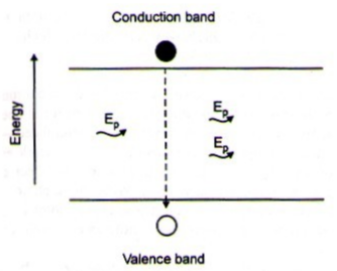 Radiația optică stimulată
Alt proces are loc atunci când un foton extern loveşte un electron excitat. 
Interacţiunea dintre ei include o tranziţie şi o emisie/radiaţie de foton nou. 
În acest caz, emisia indusă este stimulată de fotonul extern. Prin urmare, această 
radiaţie este numită stimulată.
Radiaţia stimulată are următoarele proprietăţi:
1. Un foton extern forţează emisia unui foton cu energie similară (Ep). Cu alte cuvinte, fotonul extern stimuleaza radiaţie cu aceeaşi lungime de undă ca a lui. Această proprietate face ca lăţimea spectrală a luminii radiate să fie îngustă. Un laser are lăţimea spectrală de cca 1nm, atât la 1300 nm cât şi la 1550 nm.
2. Deoarece toţi fotonii se propagă în aceeaşi direcţie, toţi contribuie la puterea luminoasă. Prin urmare, eficienţa conversiei curent-lumină este mare şi drept consecinţă şi puterea de ieşire va fi la fel.
3. Fotonii stimulaţi se propagă în aceeaşi direcţie cu fotonii care i-au stimulat. Prin urmare, lumina stimulată va fi bine direcţionată.
4. Deoarece un foton stimulat este radiat doar cînd un foton extern amorsează această acţiune, ambii fotoni se spune că sunt sincronizaţi. Aceasta înseamnă că ambii fotoni sunt în fază şi astfel radiaţia stimulată este coerentă
Compararea LD și LED
LED
Radiația spontană
Spectru emisie larg
Incoerent
Putere ieșire joasă
Curentul nu are prag
Dependență de T slabă
Eficiența cuplare cu fibra optică joasă
Dioda Laser 
Radiația stimulată
Spectru de emisie îngust, liniar
Coerentă
Putere ieșire înaltă
Dispozitiv de prag
Dependență de T puternică
Eficiența de cuplare
      cu fibra optică
      înaltă
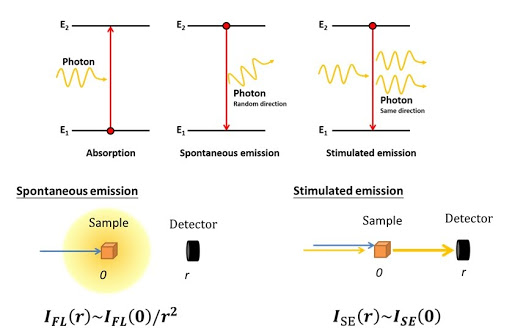 54
Emisia stimulată
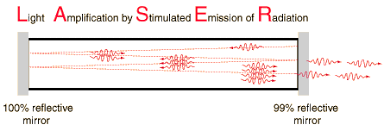 Emisia stimulată
2 cerințe de bază pentru ca o emisie stimulată 
să aibă loc:
      
(1) O cavitate optică rezonatoare pentru a mări  câmpul de fotoni produși
O densitate largă de energii a câmpului de fotoni (12) va amplifica emisia stimulată mai tare ca emisia spontană


     
 (2) Obținerea inversării populației purtătorilor de sarcină
În condiția de inversare a populației (n2 > n1) emisia stimulată va domina asupra absorbției fotonilor
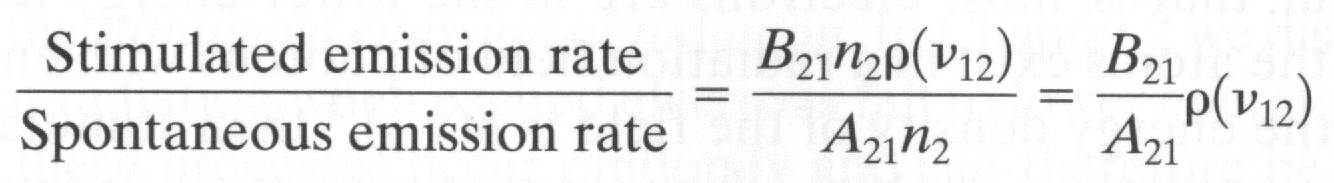 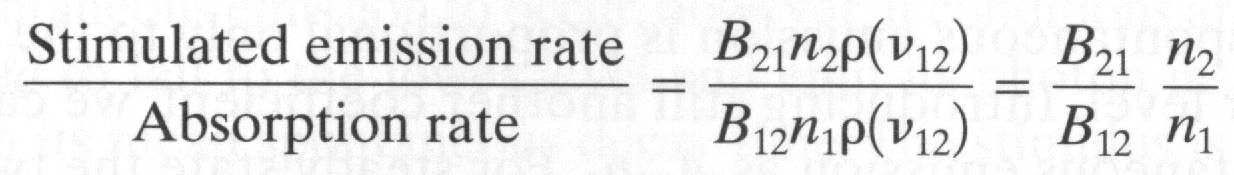 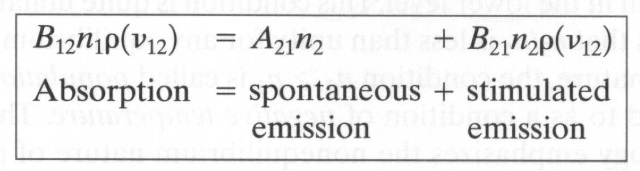 55
Reacția pozitivă. Rezonator
Pentru a radia lumină stimulată cu putere semnificativa, avem nevoie de miliarde de fotoni. Pentru a stimula o astfel de radiaţie, se plasează o oglindă la un capăt al regiunii active. Cei 2 electroni, unul extern şi unul stimulat, sunt astfel reflectaţi înapoi înspre regiunea activă și vor funcţiona acum ca o radiaţie externă, stimulând iarăși emisia altor doi fotoni, care patru fiind deja fotoni vor fi reflectaţi de o a doua oglindă, poziţionată la celălalt capăt a regiunii active ș.a.m.d.
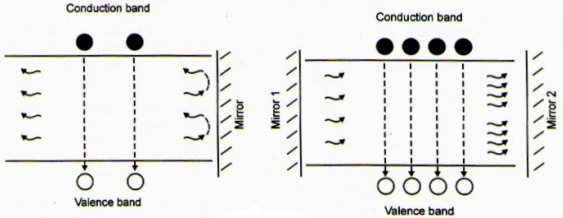 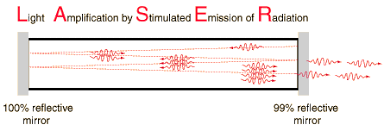 Prin urmare, cele două oglinzi realizează o reacţie optică pozitivă. Pozitivă deoarece reacţia adună ieşirea (fotonii stimulaţi) la intrare (fotonii externi). Aceste două oglinzi formează un rezonator.
Fabry – Perot Resonator
R: reflectance of the optical intensity, k: optical wavenumber
Inversiunea populației în dioda laser
Pentru a susţine procesul de creștere rapidă a nr fotoni stimulați avem nevoie de un număr mare de electroni excitaţi disponibili în BC. Ştim că folosind energie externă - curentul direct pentru un LED - este posibil să excităm un număr de electroni. Însă în laser, golirea BC se face mult mai repede decât într-un LED. Prin urmare, avem nevoie să excităm electroni la o viteza mult mai mare decit o facem într-un LED. În fapt, pentru un proces laser este necesar să avem mai mulţi electroni în BC decît în BV. 
Această situaţie se numeşte inversiune de populaţie, deoarece, în mod normal, BV este mult mai populată decit BC. 
Pentru a creea această inversiune de populaţie, se trece o densitate mare de curent printr-o regiune activă îngustă. Inversiunea de populaţie este o condiţie necesară pentru a crea efectul laser deoarece cât este mai mare nr de electroni excitaţi, cu atât mai mare este nr de fotoni stimulaţi care pot fi radiaţi. 
Cu alte cuvinte, nr de electroni excitaţi determină câştigul diodei laser.
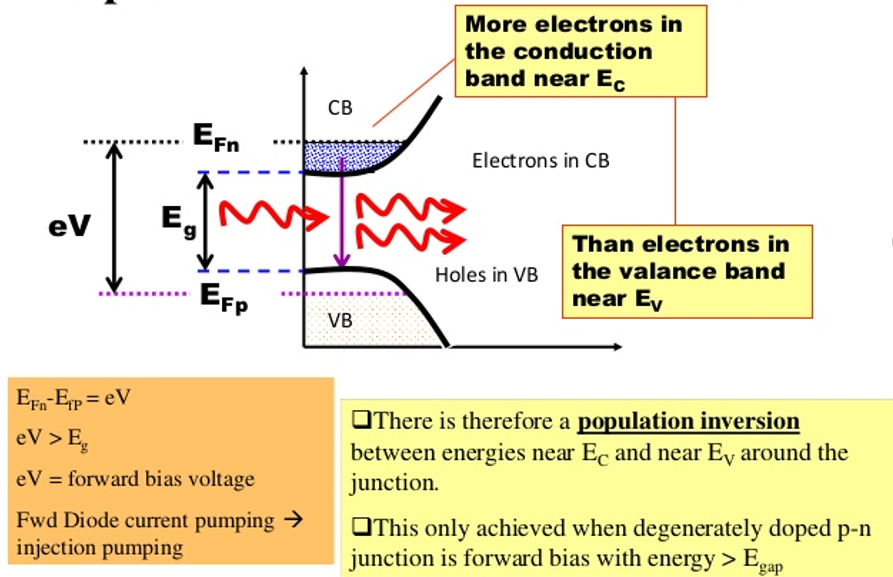 Pe de altă parte, o diodă laser introduce şi anumite pierderi. Există două mecanisme principale: absorbţia şi transmisia fotonilor stimulaţi. 
Astfel, o parte din fotonii stimulati sunt absorbiţi în SC înainte de a fi iradiate în exterior. 
În al doilea rând, oglinzile nu reflectă 100% fotonii incidenţi. S-ar părea că numărul de fotoni stimulaţi continuă să crească infinit, ce, evident, nu este adevărat. 
La începutul procesului laser, nr de fotoni continuă sa crească, liniar, cu viteză explozivă; dar, pe măsură ce procesul continuă, cu cât sunt mai mulţi fotoni stimulaţi, cu atât sunt mai mulţi fotoni pierduţi. Din fericire, pierderea este constantă pentru o diodă dată, în timp ce câştigul poate fi crescut. 
Creşterea câştigului este obţinută prin creşterea curentului direct. La un moment dat, câştigul devine egal cu pierderile, situaţie numită condiţie de prag (curentul corespunzător se numeşte curent de prag).
Efectul laser
Peste această condiție de prag, dioda începe să se comportă ca o diodă laser. Dacă continuăm să creştem curentul direct, nr de fotoni emişi stimulat continuă să crească, ceea ce induce şi o creştere a puterii luminoase. 
Se obtine astfel o diodă SC care emite o limină monocromatică, bine direcţionată, foarte intensă şi coerentă. De reţinut că pentru a face o diodă laser să genereze lumină, câştigul trebuie să depăşească pierderile. 
   Din consideraţiile anterioare putem concluziona că o diodă SC funcţionează ca un laser dacă sunt întrunite următoarele condiţii:
• Inversiunea de populaţie
• Emisia stimulată
• Reacţia negativă
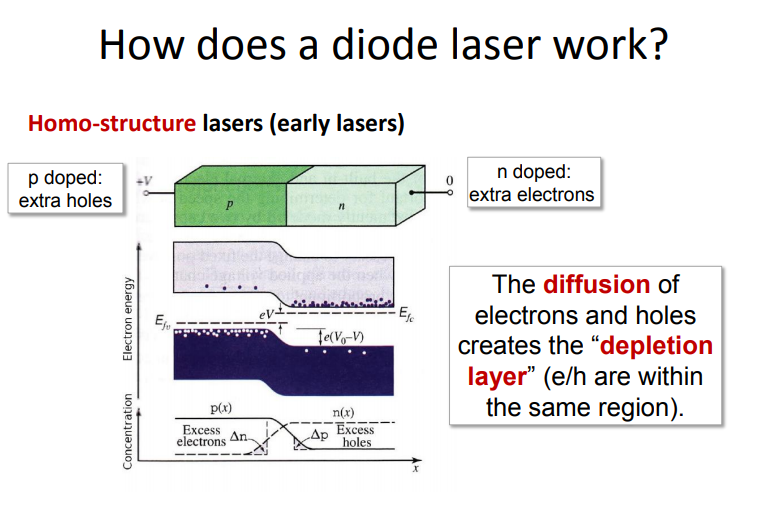 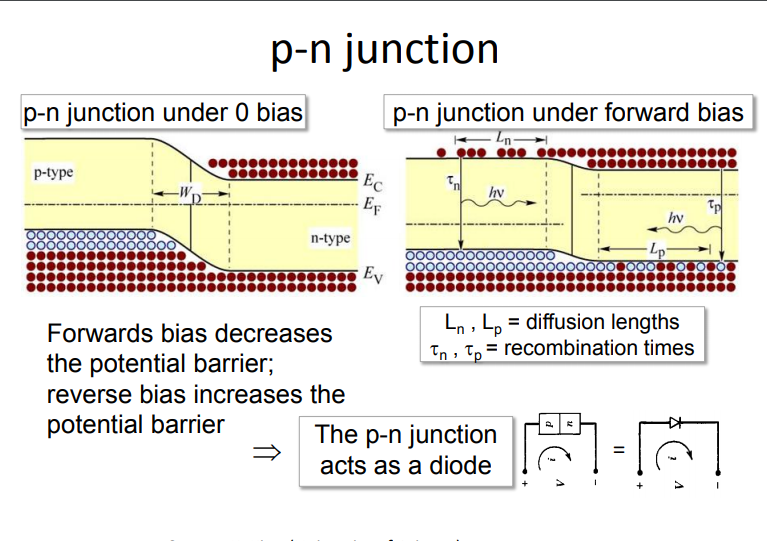 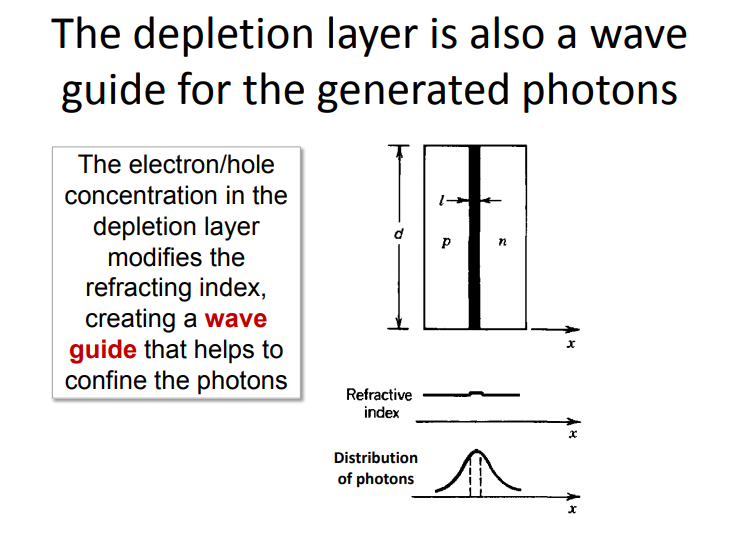 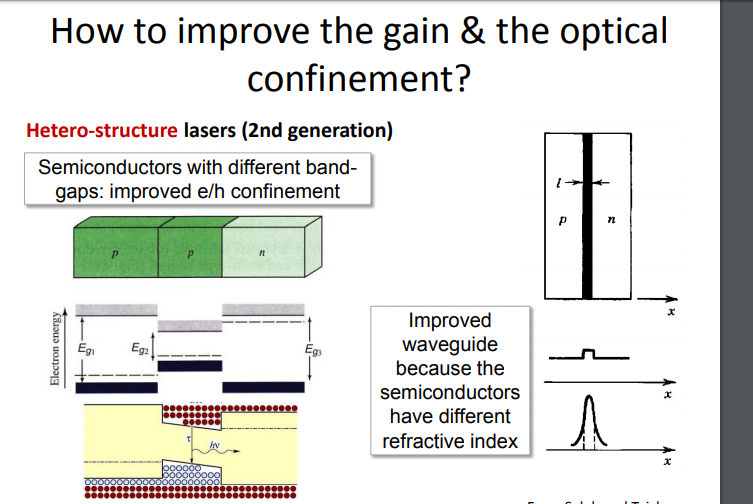 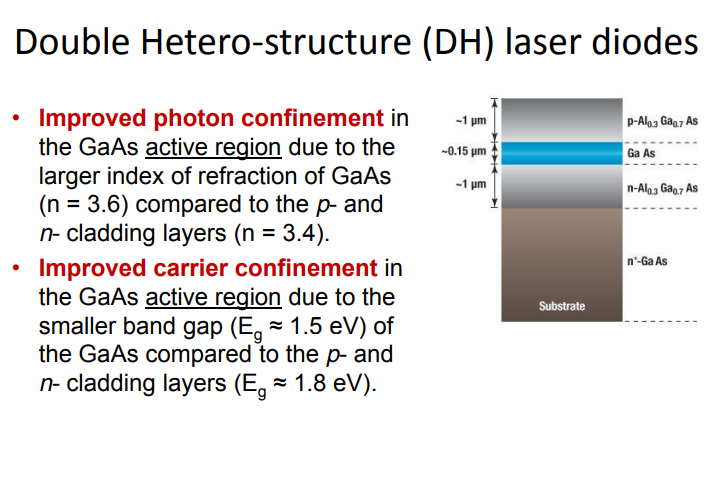 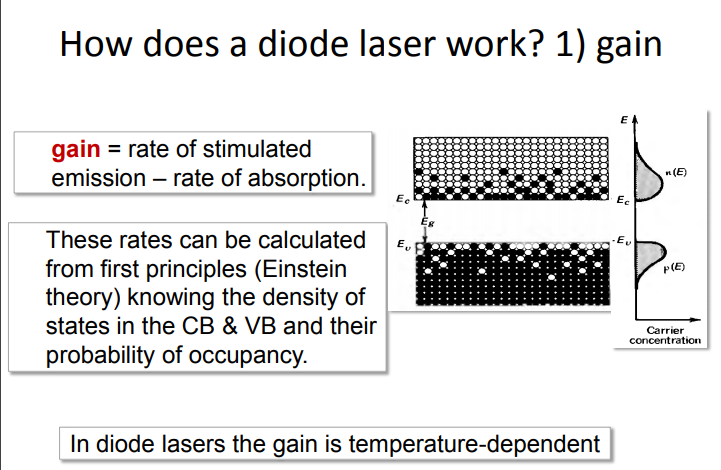 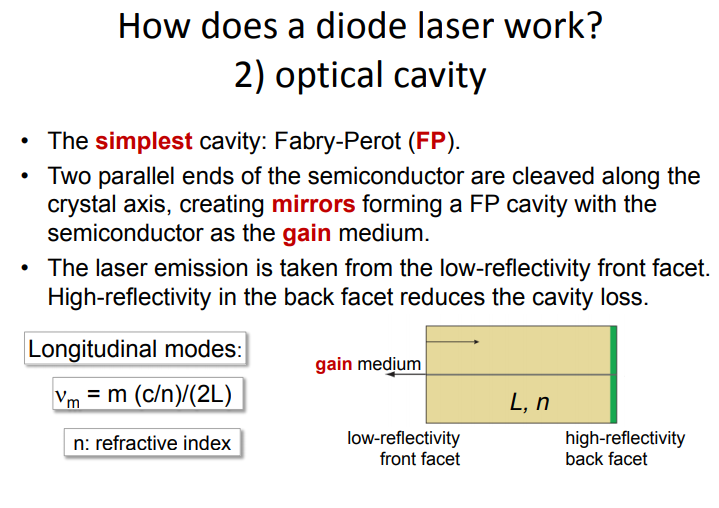 Analiza luminii unei diode laser
O dioda laser emite lumină care poate fi caracterizată astfel:
Monocromatică - lătimea spectrală a radiaţiei este foarte îngustă. Aceasta poate de zecimi-sutimi nm.
2. Bine direcţionată - diodă laser radiază un fascicol îngust, bine direcţionat, care poate fi uşor conectat la fibră.
3. Foarte intensă şi eficientă - poate radia sute de mW. Cel mai nou tip de laser poate radia 1 mW la 10 mA curent direct, ceea ce înseamna că aven o conversie curent-lumină de 10 ori mai eficientă decit la un LED.
4. Coerentă - adică toate oscilatiile sunt în fază, proprietate importantă pentru transmisia şi detecţia informaţiei.

De reţinut: doar combinaţia Rezonator - Mediu Activ produce lumina cu aceste propietăţi remarcabile.
Laser diode characteristics
Timp de răspuns în nanosecundă și chiar picosecundă (GHz BW)
Lățimea spectrală de ordinul nm sau mai mica
Putere mare de ieșire (zeci de mW)
Fascicul îngust (cuplare bună la fibre monomode)
Diodele laser au trei moduri de radiație distincte și anume, moduri longitudinale, laterale și transversale.
La diodele laser, oglinzile de capăt oferă un feedback optic puternic în direcția longitudinală, astfel încât din cauza marginilor și fațetelor oglinzilor, radiația poate fi realizată preponderent în direcția longitudinală, mai degrabă decât în direcția laterală.
Parametrii diodei laser
Curentul de prag – curentul la care dioda începe să funcționeze ca o diodă laser
I prag (T) = Io exp (T/To) (cu temperatura crește rata recombinării neradiative, ce scade eficiența cuantică internă.








Lățimea spectrului Distingem lățimea spectrală (pentru laser multimod) și lățimea liniei spectrale
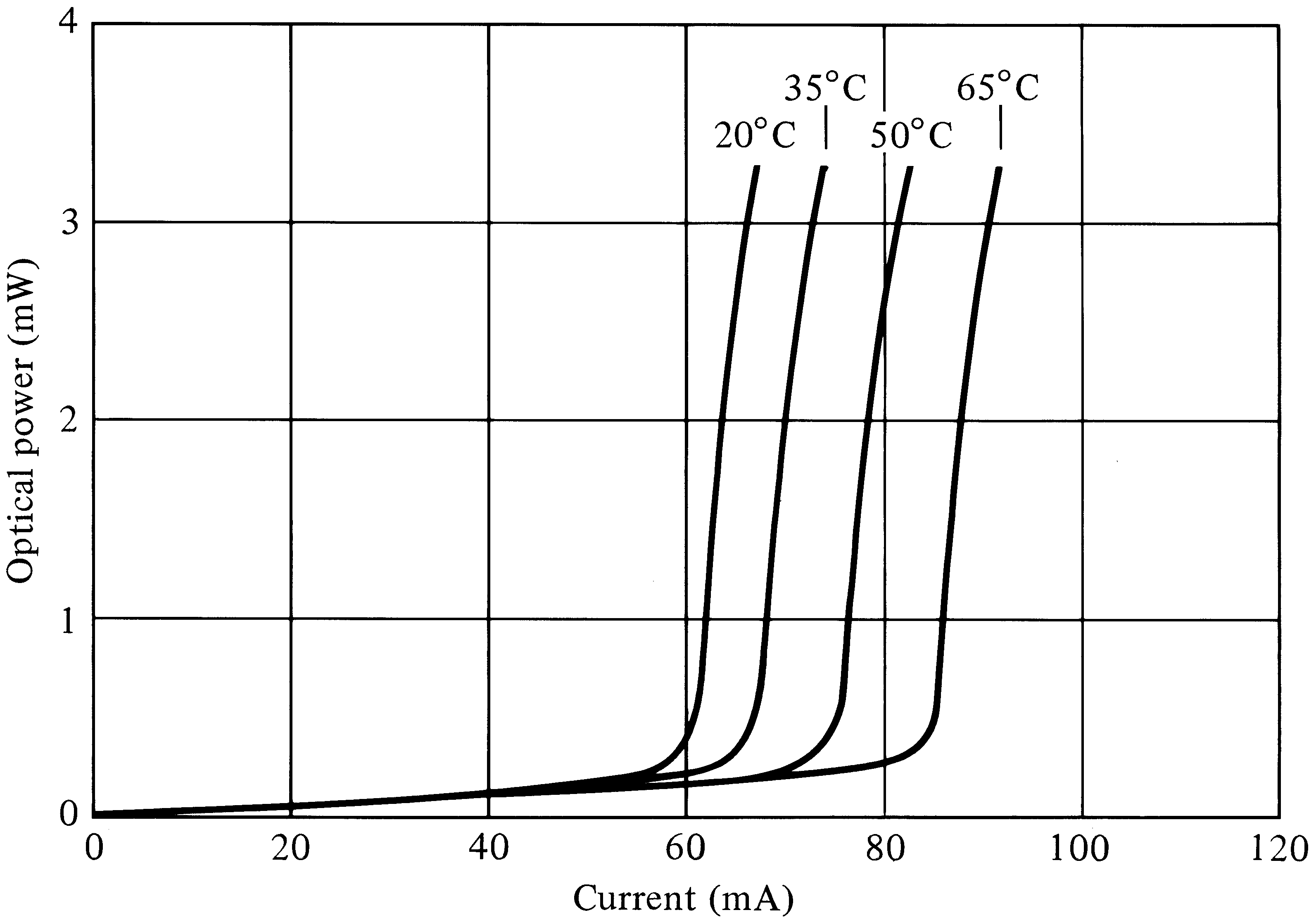 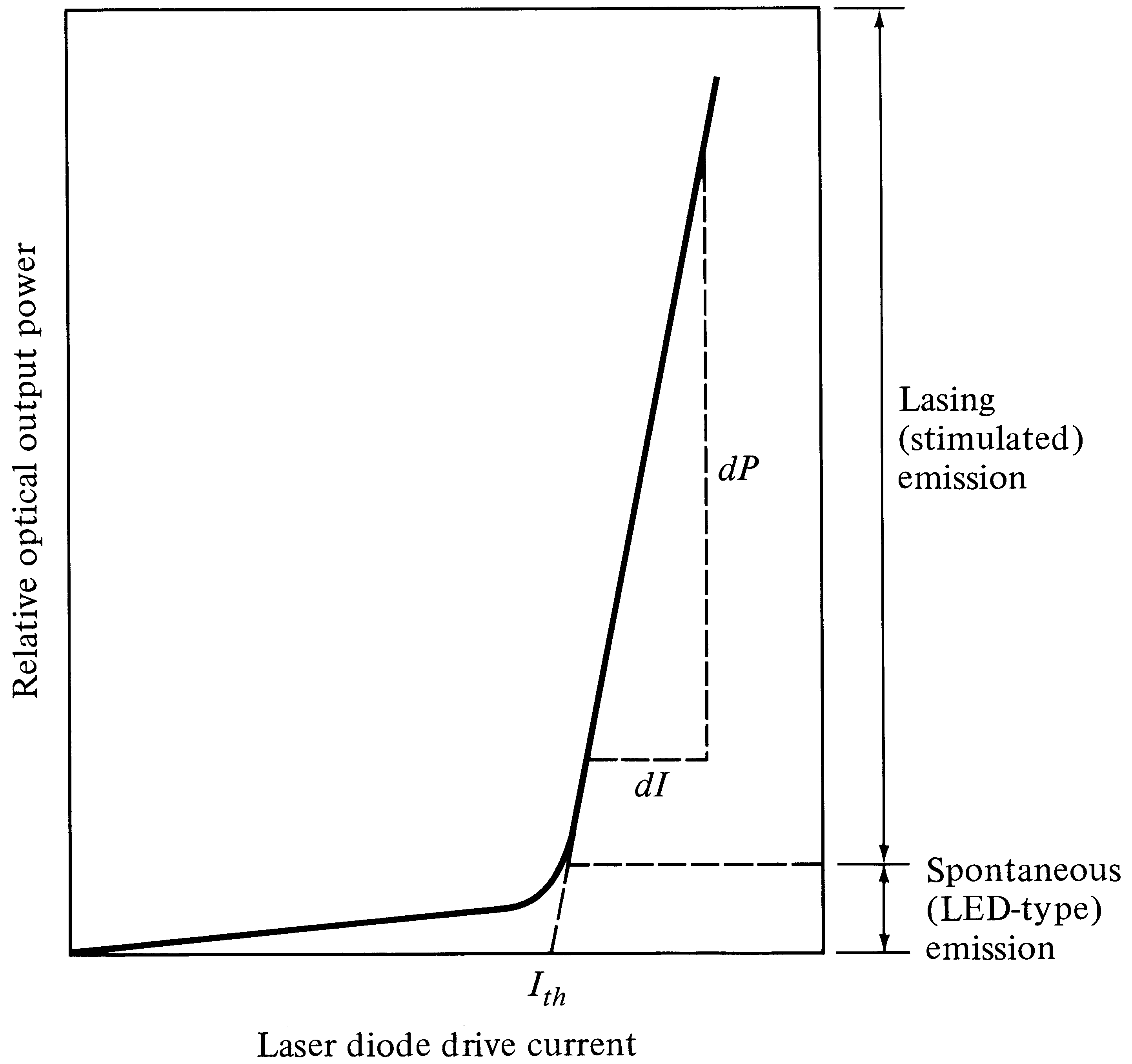 Zgomotul diodei laser
Zgomot modal (speckel): Fluctuații în distribuția energiei între diferite moduri.
Zgomot de partiție de mod: fluctuații de intensitate în modurile longitudinale ale unei diode laser, principală sursă de zgomot în sistemele de fibră monomod.
Zgomot de reflexie: Ieșirea de lumină este reflectată înapoi de la articulațiile fibrelor în laser, se cuplează cu moduri de laser, schimbându-le faza și generează vârfuri de zgomot. 


.
Curentul de întuneric
Scurgeri de suprafață
Scurgeri de volum
Scurgeri de suprafață

Conducția 

Generarea - recombinarea
Scurgeri de volum

Difuzia

Generarea-Recombinarea

Tunelarea